Арестов Дмитрий Валерьевич
Учитель физической культуры, педагог дополнительного  образования, тренер АФК для детей с ОВЗ
Педагогический стаж- 11 лет
Квалификационная категория – высшая

Высшее образование – Ленинградский государственный университет им. А.С. Пушкина
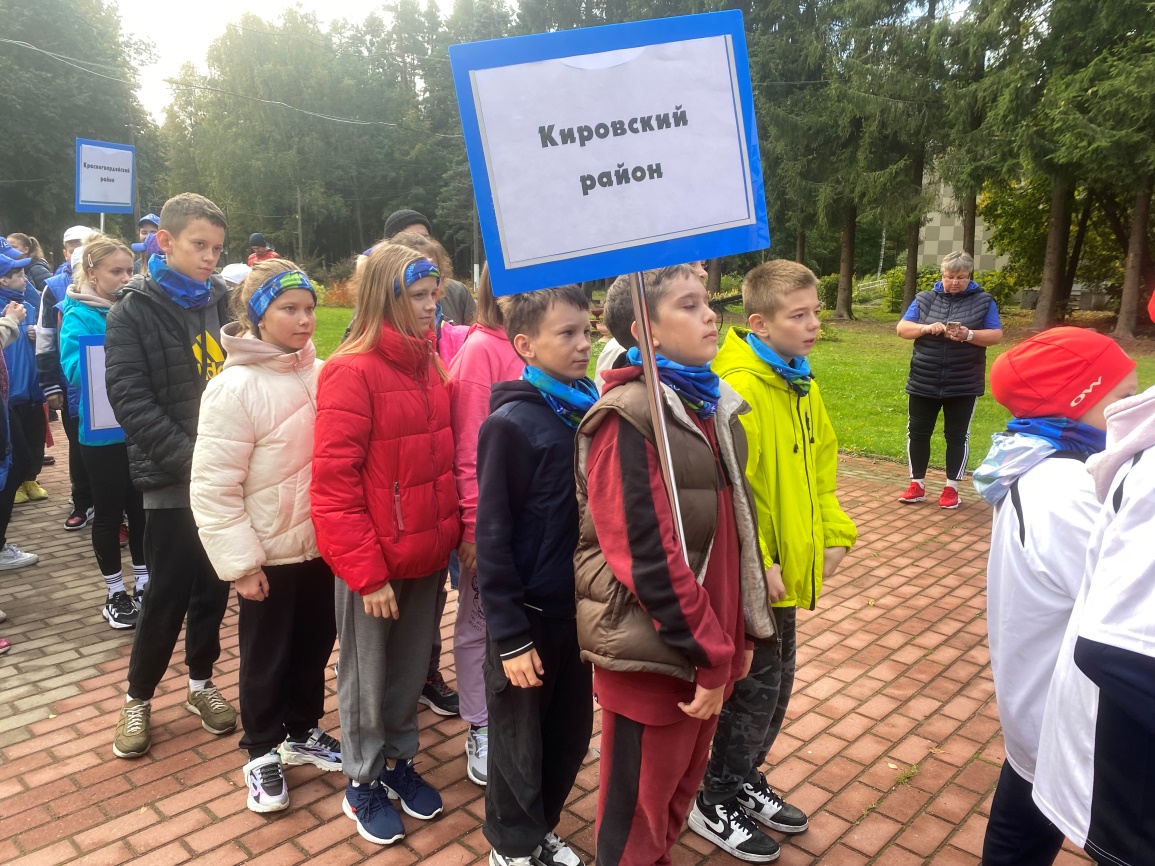 Слет ШСК в ДОЛ «Солнечный» среди школьных спортивных клубов «Санкт-Петербурга»
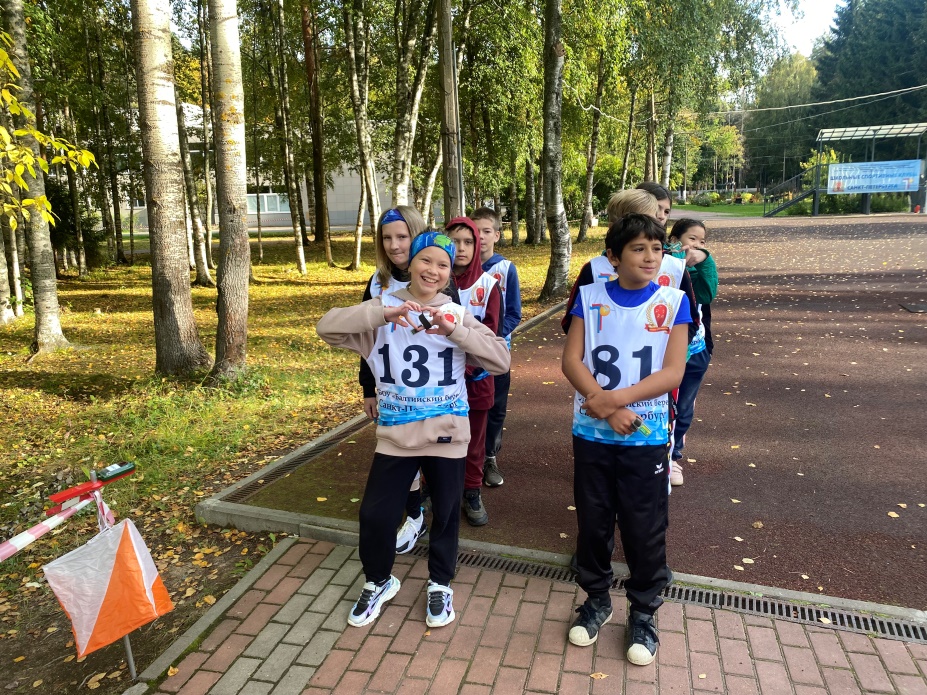 Утренняя зарядка
Игровая зона для развития координации
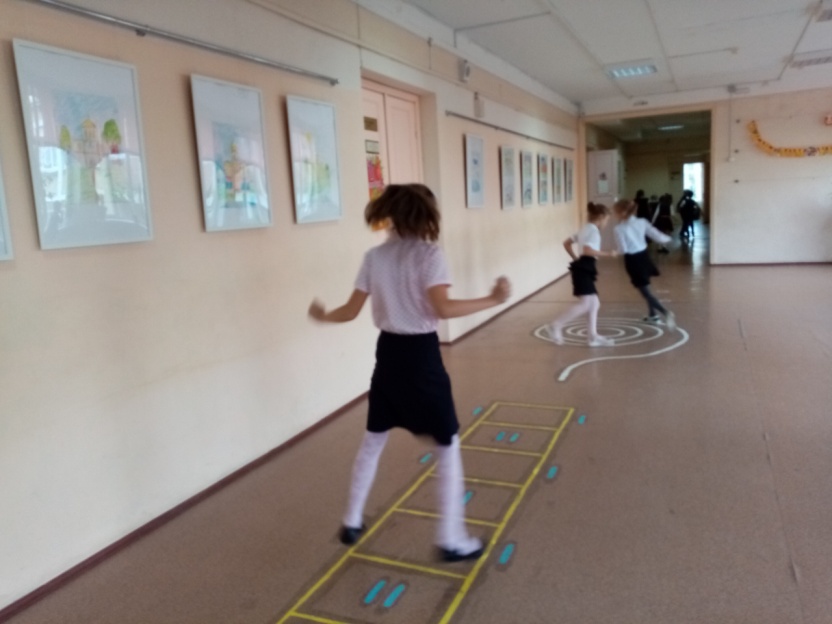 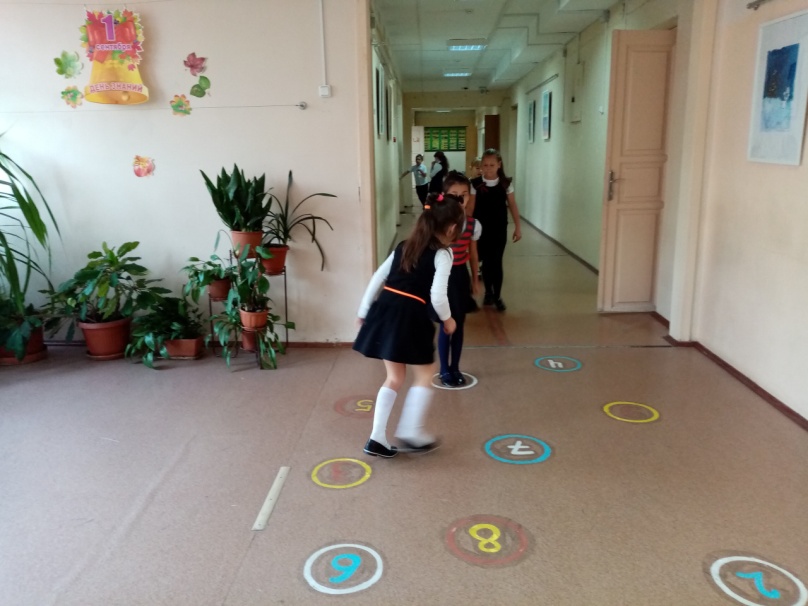 Малые Олимпийские игры
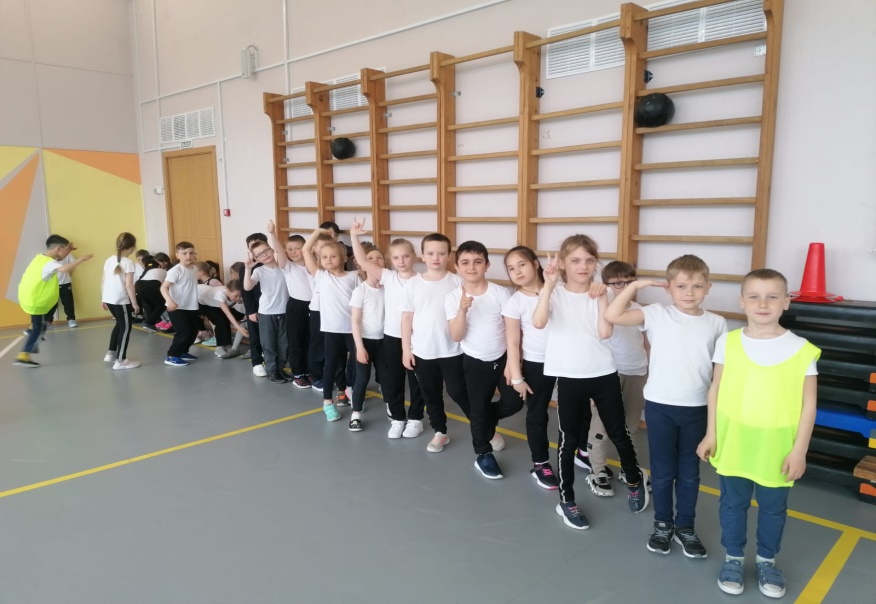 Инклюзивные уроки Физической культуры
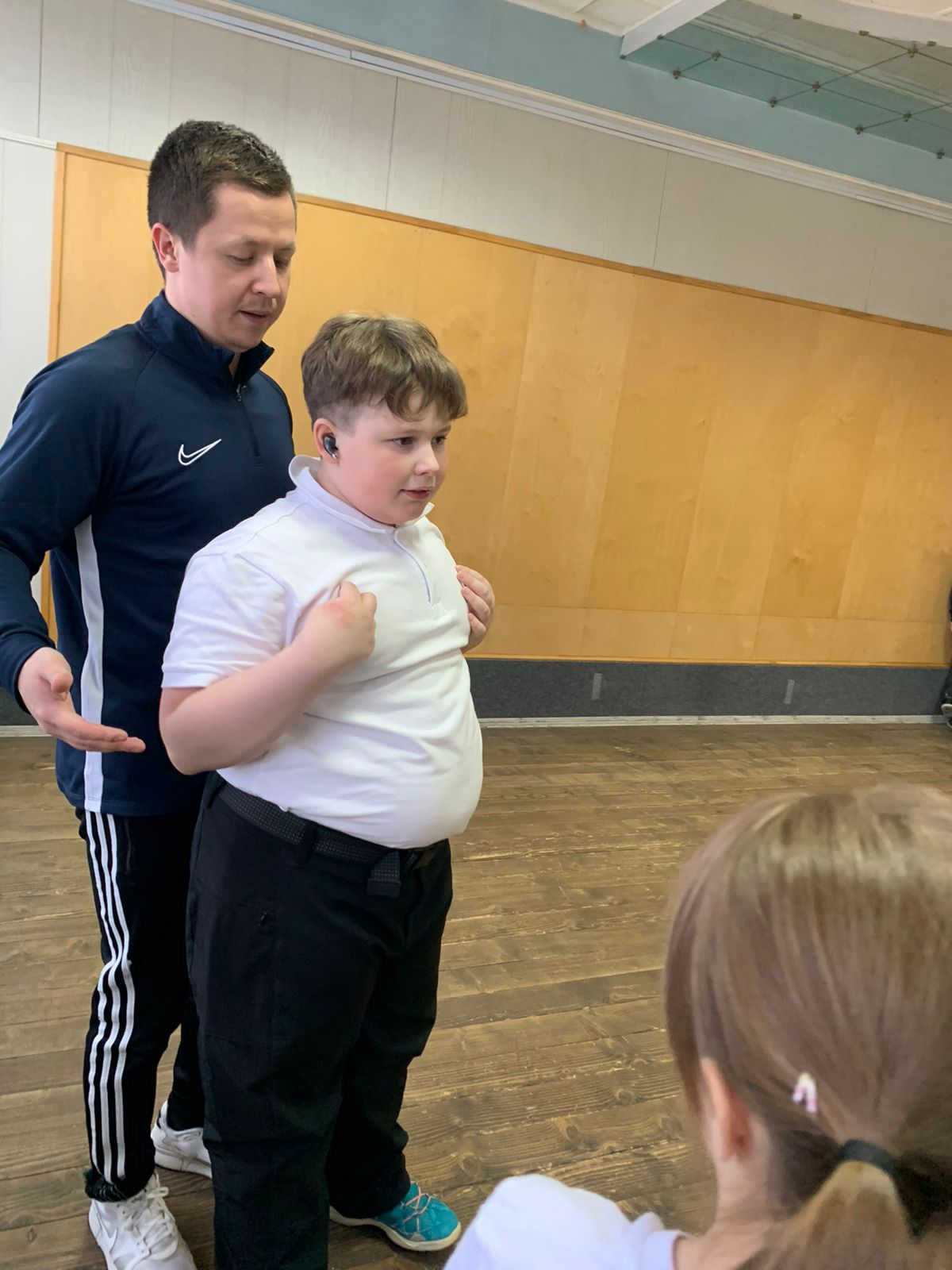 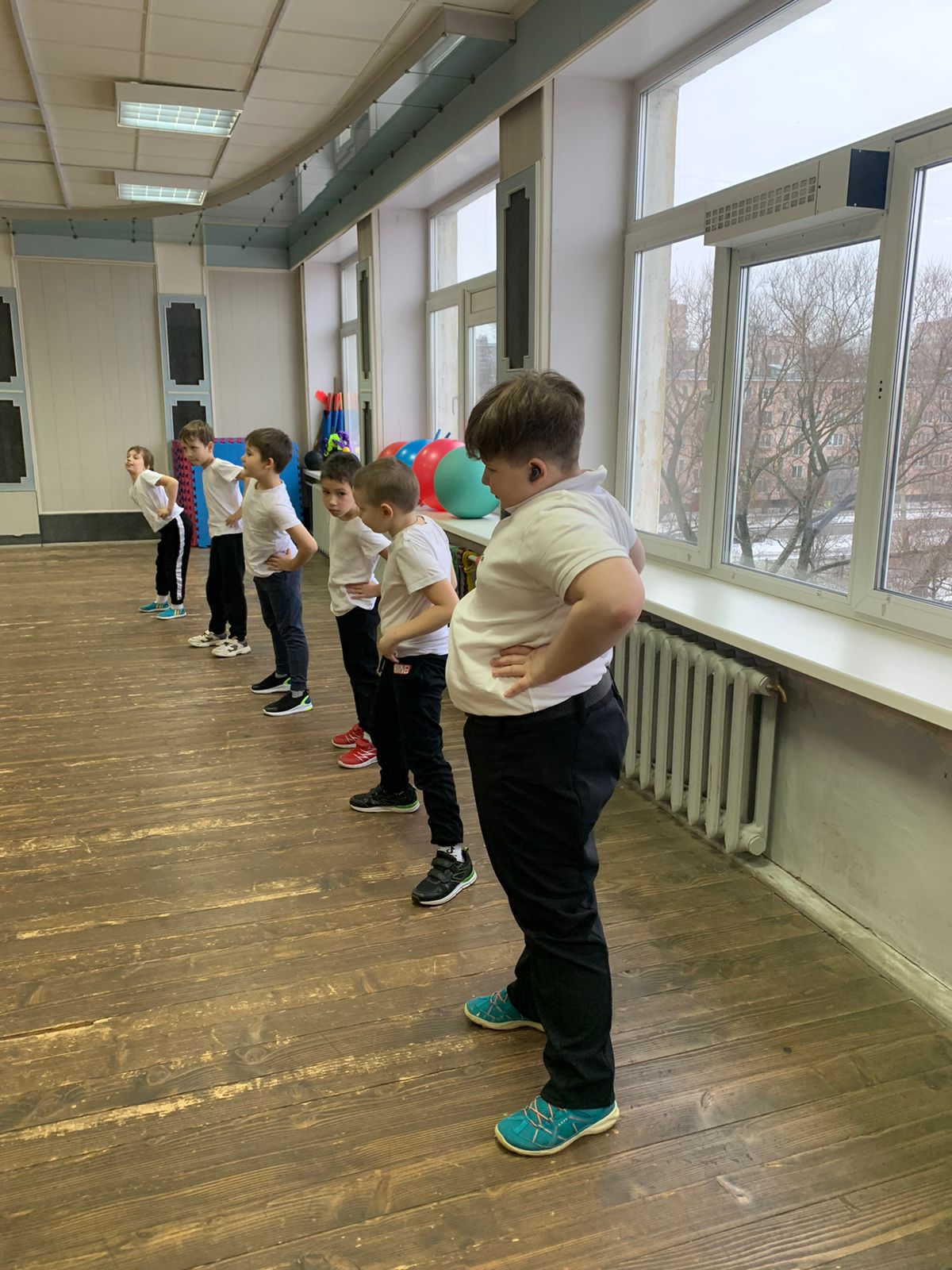 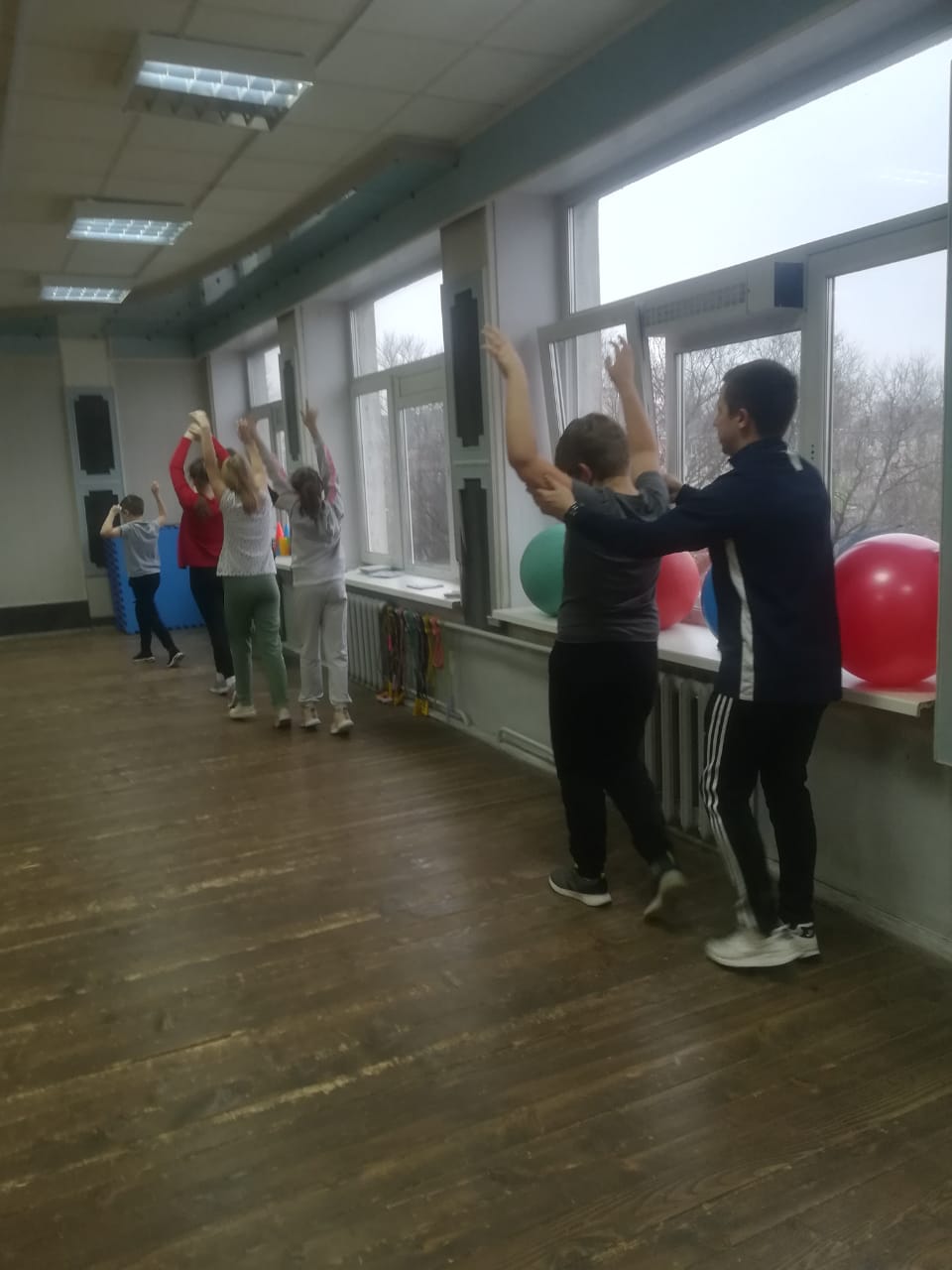 Занятия по Адаптивной физической культуре для детей с РАС
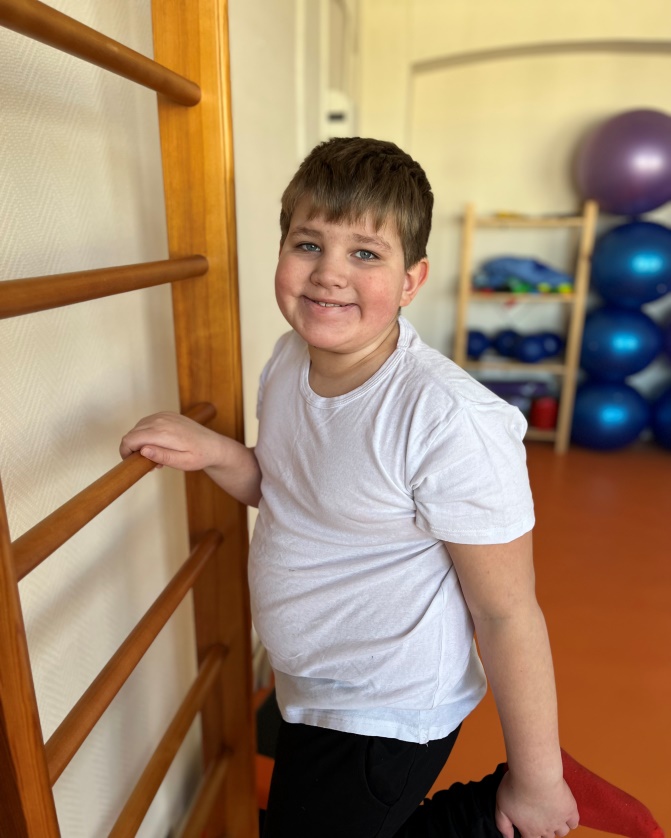 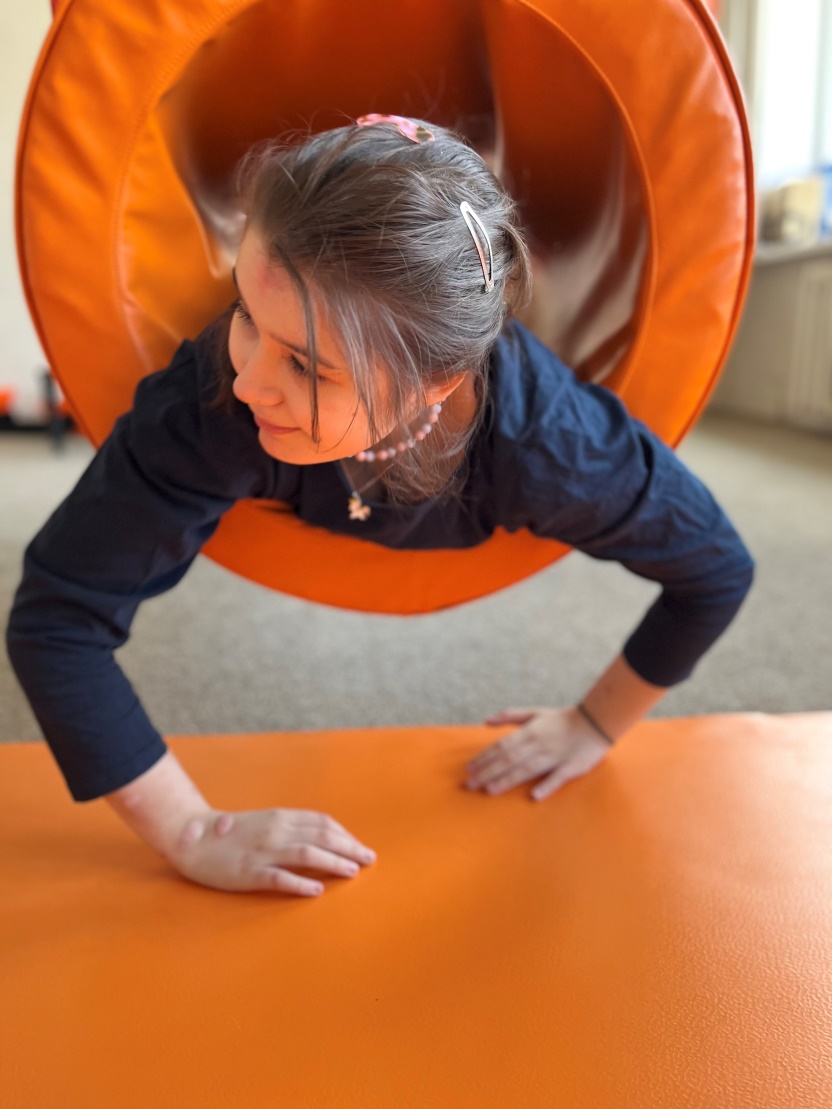 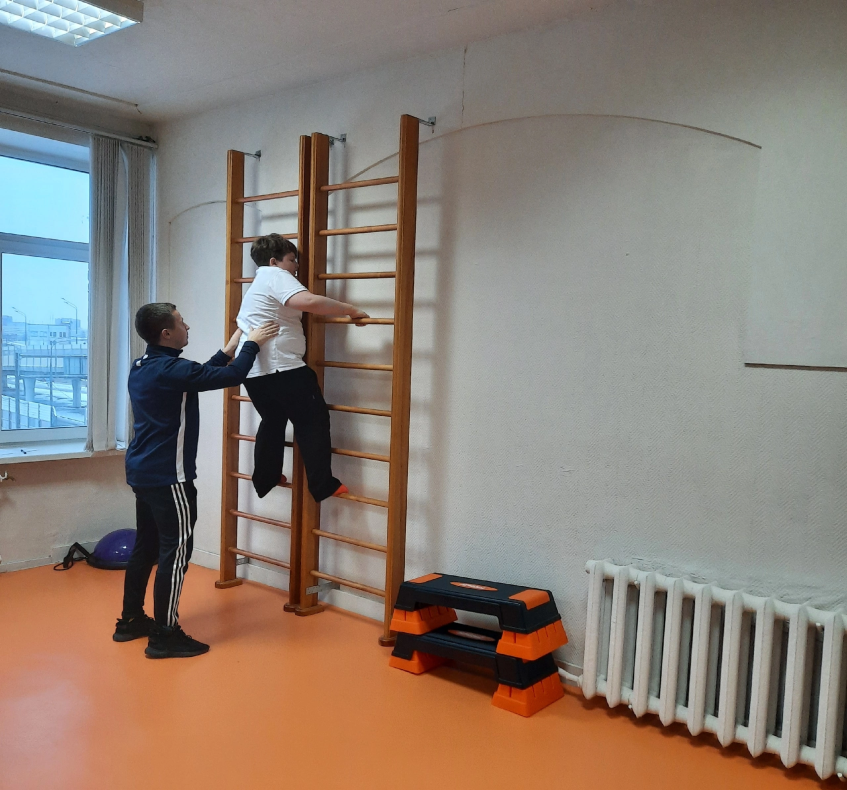